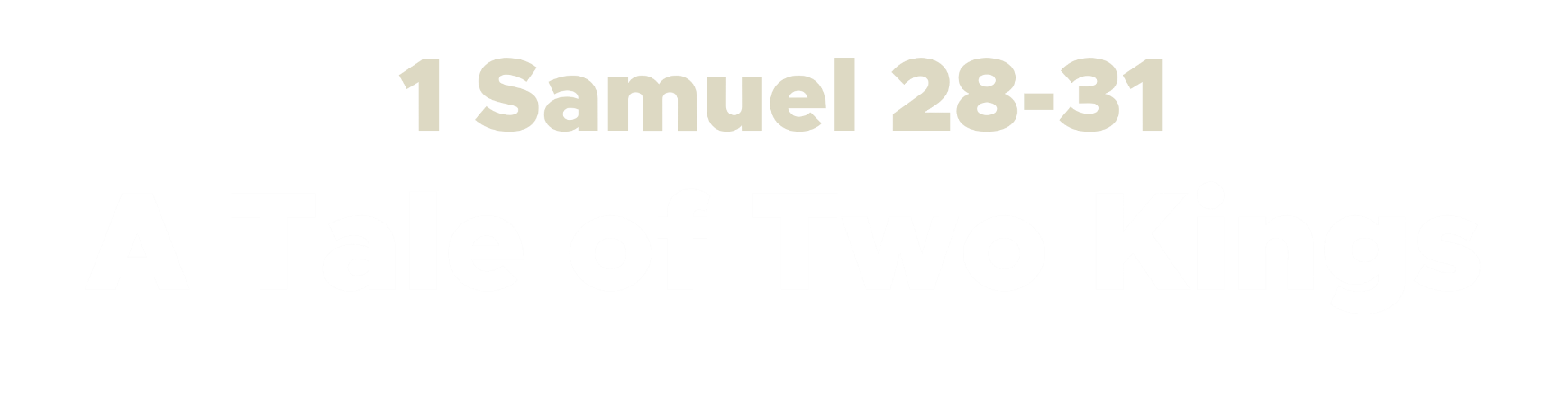 David lives in exile for a year and a half with the Philistine king, Achish.
1 Samuel 27:7
David fights the Amalekites, and Achish gives Ziklag to David.
1 Samuel 27:5-6
David is secretly protecting both the Philistines and Israelites.
David’s account
Saul’s account
David’s account
(1 Sam. 28:1) In those days the Philistines gathered their forces to fight against Israel.
Achish said to David, “You must understand that you and your men will accompany me in the army.”
(1 Sam. 28:2) David said,
“You will see for yourself what your servant can do.”
Achish replied, “Very well, I will make you my bodyguard for life.”
“Bodyguard”
mĕ raʾăšôt
Literally “keeper for my head.”
Robert Bergen, 1, 2 Samuel (Nashville: Broadman & Holman Publishers, 1996), 262.
(1 Sam. 28:3) Now Samuel was dead.
All Israel had mourned for him and buried him in his own town of Ramah. Saul had expelled the mediums and spiritists from the land.
“Mediums and Spiritists”
People who contacted the dead and had “occult knowledge.”
Leviticus 19:31; 20:6; Deuteronomy 18:10-11
Ronald F. Youngblood, 1 and 2 Samuel (Grand Rapids, MI: Zondervan Publishing House, 1992), 778.
(1 Sam. 28:3) Now Samuel was dead.
All Israel had mourned for him and buried him in his own town of Ramah. Saul had expelled the mediums and spiritists from the land.
Astrology
Healing crystals, amulets, talismans, etc.
Ouija boards
Palmistry
Blood pacts
Tarot readings
Mediums and psychics
“Mediums and Spiritists”
People who contacted the dead and had “occult knowledge.”
Leviticus 19:31; 20:6; Deuteronomy 18:10-11
Ronald F. Youngblood, 1 and 2 Samuel (Grand Rapids, MI: Zondervan Publishing House, 1992), 778.
(1 Sam. 28:4) The Philistines assembled and came and set up camp at Shunem, while Saul gathered all Israel and set up camp at Gilboa.
(1 Sam. 28:5) When Saul saw the Philistine army, he was afraid, and terror filled his heart.
6 He inquired of the Lord,
but the Lord did not answer him
by dreams or Urim or prophets.
Saul rejected Samuel the prophet’s words, and he killed 85 priests.
1 Samuel 15:24, 28-29; 22:17-19
(1 Sam. 28:7) Saul then said to his attendants, “Find me a woman who is a medium, so I may go and inquire of her.”
“There is one in Endor,” they said.
(1 Sam. 28:8) So Saul disguised himself, putting on other clothes, and at night he and two men went to the woman.
“Consult a spirit for me,” he said, “and bring up for me the one I name.”
(1 Sam. 28:9) But the medium said,
“Surely you know what Saul has done. He has cut off the mediums and spiritists from the land.
Why have you set a trap for my life to bring about my death?”
(1 Sam. 28:10) Saul swore to her,
“As surely as the Lord lives, you will not be punished for this.”
(1 Sam. 28:11) Then the woman asked, “Whom shall I bring up for you?”
“Bring up Samuel,” he said.
(1 Sam. 28:12) When she saw Samuel,
she cried out at the top of her voice.
She said, “Why have you deceived me? You are Saul!”
(1 Sam. 28:13) The king said to her,
“Don’t be afraid. What do you see?”

The woman said, “I see a ghostly figure coming up out of the earth.”
(1 Sam. 28:14) “What does he look like?” he asked.

“An old man wearing a robe is coming up,” she said.

Then Saul knew it was Samuel, and he bowed down and prostrated himself with his face to the ground.
Samuel wore this robe the last time Saul saw him.
1 Samuel 15:27-28
(1 Sam. 28:15) Samuel said to Saul,
“Why have you disturbed me by bringing me up?”

“I am in great distress,” Saul said.

“The Philistines are fighting against me, and God has departed from me.
He no longer answers me, either by prophets or by dreams. So I have called on you to tell me what to do.”
(1 Sam. 28:16) Samuel said,
“Why do you consult me when the Lord has departed from you and become your enemy?”
(1 Sam. 28:17) “The Lord has done what he predicted through me. The Lord has torn the kingdom out of your hands and given it to David.”
1 Samuel 15:23-28
(1 Sam. 28:19) “The Lord will deliver both Israel and you into the hands of the Philistines.
Tomorrow you and your sons will be with me.”
(1 Sam. 28:20) Immediately Saul fell full length on the ground, filled with fear because of Samuel’s words.
Questions to Consider
Did this spiritist bring Samuel back from the dead?
No, she’s out of control and terrified.
1 Samuel 28:13; Hebrews 9:27
But God can send people back if he chooses.
Moses and Elijah (Matthew 17).
God doesn’t condone this: In fact, he only brings judgment through it!
1 Samuel 28:19; 1 Chronicles 10:13-14
Questions to Consider
Did this spiritist bring Samuel back from the dead?
What do we learn from Saul’s example of what not to do?
Being led by fear leads to very stupid and sinful decisions.
1 Samuel 28:5; cf. 1 Samuel 15:23; 28:8
Questions to Consider
Did this spiritist bring Samuel back from the dead?
What do we learn from Saul’s example of what not to do?
(1 Sam. 15:23) Samuel said,
“Rebellion is as sinful as witchcraft…
So because you have rejected the command of the LORD, he has rejected you as king.”
Questions to Consider
Did this spiritist bring Samuel back from the dead?
What do we learn from Saul’s example of what not to do?
Being led by fear leads to very stupid and sinful decisions.
1 Samuel 28:5; cf. 1 Samuel 15:23; 28:8
What would you do if you knew you only had 24 hours to live?
1 Samuel 28:19
(1 Jn. 5:13) I have written this to you who believe in the name of the Son of God,
so that you may know you have eternal life.
Saul’s account
David’s account
The Philistines worry that David is going to turn on them, so Achish reluctantly sends him away.
1 Samuel 29:4-7
They go to their families in Ziklag…
Saul’s account
David’s account
(1 Sam. 30:1) David and his men reached Ziklag on the third day.

Now the Amalekites had raided the Negev and Ziklag.

3 David and his men reached Ziklag, and they found it destroyed by fire and their wives and sons and daughters taken captive!
55-mile journey
Bergen, 1, 2 Samuel (1996), 275.
(1 Sam. 30:4) So David and his men wept aloud until they had no strength left to weep.
(1 Sam. 30:6) David was greatly distressed because
the men were talking of stoning him.
Each one was bitter in spirit because of his sons and daughters.
But David found strength in the Lord his God.
Sounds nice, but how do you do this?
(1 Sam. 30:7) David said to Abiathar the priest, the son of Ahimelech, “Bring me the ephod.”
8 David inquired of the LORD.
Saul and David are likely both inquiring “on the very same day.”
Robert D. Bergen, 1, 2 Samuel, vol. 7, The New American Commentary (Nashville: Broadman & Holman Publishers, 1996), 276.
(1 Sam. 30:7) David said to Abiathar the priest, the son of Ahimelech, “Bring me the ephod.”
8 David inquired of the LORD.
“Shall I pursue this raiding party? Will I overtake them?” 
“Pursue them,” the Lord answered. “You will certainly overtake them and succeed in the rescue.”
(1 Sam. 30:9) David and the six hundred men with him came to the Besor Valley, where some stayed behind.
10 Two hundred of them were
too exhausted to cross the valley,
but David and the other four hundred continued the pursuit.
16-mile journey
Bergen, 1, 2 Samuel (1996), 276.
71 total miles!
(1 Sam. 30:11) They found an Egyptian in a field and brought him to David.

[This guy rats out the Amalekites…]
(1 Sam. 30:16) The Egyptian led David down, and there were the Amalekites,
scattered over the countryside,
eating, drinking and reveling because of the great amount of plunder they had taken from the land of the Philistines and from Judah.
(1 Sam. 30:17) David fought them from dusk until the evening of the next day.
None of them got away, except four hundred young men who rode off on camels and fled.
(1 Sam. 30:18) David recovered everything the Amalekites had taken, including his two wives. 19 Nothing was missing.
(1 Sam. 30:20) He took all the flocks and herds, and his men drove ahead, saying,
“This is David’s plunder.”
(1 Sam. 30:21) Then David came to the two hundred men who had been too exhausted to follow him and who were left behind at the Besor Valley.

They came out to meet David and the men with him.

As David and his men approached,
David asked them how they were doing.
(1 Sam. 30:22) But all the evil and worthless men among those who had gone with David said,
“They didn’t go with us. They can’t have any of the plunder we recovered.
Give them their wives and children, and tell them to be gone.”
(1 Sam. 30:23) But David said,
“No, my brothers! Don’t be selfish with what the LORD has given us.
He has kept us safe
and helped us defeat the band of raiders that attacked us.”
(1 Sam. 31:1) Now the Philistines fought against Israel.
The Israelites fled before them, and many fell dead on Mount Gilboa.
(1 Sam. 31:2) The Philistines were in hot pursuit of Saul and his sons.
They killed his sons Jonathan, Abinadab and Malki-Shua.
(1 Sam. 31:3) The fighting grew very fierce around Saul, and the Philistine archers caught up with him and wounded him severely.
(1 Sam. 31:4) Saul groaned to his armor bearer,
“Take your sword and kill me before these pagan Philistines come to run me through and taunt and torture me.”

But his armor bearer was afraid and would not do it. So Saul took his own sword and fell on it.
(1 Sam. 31:5) When the armor-bearer saw that Saul was dead, he too fell on his sword and died with him.
6 So Saul and his three sons and his armor-bearer and all his men died together that same day.
1 Samuel 15:27-28; 28:19
(1 Sam. 31:7) The Israelites abandoned their towns and fled. And the Philistines came and occupied them.
8 The next day, when the Philistines came to strip the dead, they found Saul and his three sons fallen on Mount Gilboa.
(1 Sam. 31:9) The Philistines cut off Saul’s head and stripped off his armor.
They sent messengers throughout the land of the Philistines to proclaim the news in the temple of their idols and among their people.
(1 Sam. 31:10) They put his armor in the temple of the Ashtoreths and fastened his body to the wall of Beth Shan.
(1 Chron. 10:10) “They fastened his head to the temple of Dagon.”
(cf. 1 Samuel 5:3)
(1 Sam. 31:11) When the people of Jabesh Gilead heard what the Philistines had done to Saul, all their valiant men marched through the night.

12 They took down the bodies of Saul and his sons from the wall. They returned to Jabesh and burned them.
1 Samuel 11:1
(1 Sam. 31:13) Then they took their bones and buried them under a tamarisk tree at Jabesh, and they fasted seven days.

[David goes on to mourn the death of Saul and Jonathan in the next chapter…]
Questions to Consider
What were the similarities between David and Saul?
Both were chosen by God.
Both were very gifted men.
Both faced menacing enemies.
Both needed wisdom and insight.
Questions to Consider
What were the similarities between David and Saul?
What were the differences between David and Saul?
Questions to Consider
What were the similarities between David and Saul?
What were the differences between David and Saul?
David attributed his success to God—not to himself.
1 Samuel 30:23
David didn’t let fears or threats lead his life.
1 Samuel 30:6; contra avoidance
David drew strength and wisdom from God.
1 Samuel 30:6-8; sit in silence
Do you get your identity and security from what people think of you?
Do you let fear and threats control your mind, your sleep, your life?
Do you think you’re so special that God’s word doesn’t apply to you?
You sound a whole lot like Saul!
Do you get your identity and security from what people think of you?
Do you let fear and threats control your mind, your sleep, your life?
Do you think you’re so special that God’s word doesn’t apply to you?
That can all change here tonight!
Do you get your identity and security from what people think of you?
Do you let fear and threats control your mind, your sleep, your life?
Do you think you’re so special that God’s word doesn’t apply to you?